Semantisatieverhaal B:
Er is iets vreemds aan de hand in onze docentenkamer. Elke dag lijkt de koekjestrommel opnieuw gevuld te zijn, zonder dat iemand weet wie dat doet. Toch ontgaat het iemand altijd compleet: onze collega Amir. Hij merkt het niet op. Terwijl wij er druk over discussiëren, pakt hij gewoon een koekje zonder ook maar een seconde na te denken over waar ze vandaan komen. Ondertussen blijven de ideeën de ronde doen. De ideeën blijven verteld worden. Sommigen denken dat het een uitgekiende actie van de commercie, van de handel is. Een slimme truc van een lokale bakker om ons verslaafd te maken aan zijn koekjes. Anderen denken dat het een collega is die ons elke dag wil verrassen. Maar er is geen enkel argument dat écht bewijst wie het doet. Een argument is de reden waarom je iets doet of vindt. Zelf heb ik een andere idee. Ik denk dat we te maken hebben met een traditie. Een traditie van in het geheim koekjes brengen. Misschien ligt de oorsprong, het begin, wel bij een oud-schooldirecteur die ooit besloot dat geen enkele docent zonder iets lekkers bij de koffie mocht zitten. En nu, 100 jaar later, heeft dit raadsel voet aan de grond gekregen in onze school. Voet aan de grond krijgen betekent een vaste plaats gaan innemen. Sommige collega’s brengen het in verband met of linken het aan de conciërge, omdat hij altijd als eerste binnen is. Maar hij zegt dat hij er écht niets mee te maken heeft. Anderen fluisteren dat er een legende bestaat – een wonderlijk verhaal dat eeuwenlang doorverteld is – over een geheime koekjesfee die scholen uitkiest en daar ongemerkt voor koekjes zorgt. Klinkt als een sprookje, maar je weet maar nooit…! Hoe dan ook, dit raadsel is inmiddels helemaal ingeburgerd; helemaal normaal en gewoon. En eerlijk gezegd klagen we niet: we varen er wel bij; we hebben er voordeel van. Koekjes zijn heerlijk toch!? Maar gezond is het natuurlijk niet. Misschien dat er iemand deze traditie een keer verandert met appels..?
B
[Speaker Notes: Woordenoverzicht
het ontgaat iemand: iemand merkt het niet op
de commercie: de handel
de ronde doen: verteld worden
het argument: de reden waarom je iets doet of vindt
de oorsprong: het begin
voet aan de grond krijgen: een vaste plaats gaan innemen, invloed krijgen
in verband brengen met: linken aan
de legende: het wonderlijke verhaal dat eeuwenlang doorverteld is
ingeburgerd: normaal en gewoon
er wel bij varen: er voordeel van hebben]
Gerarda Das
Marjan ter Harmsel
Mandy Routledge
Francis Vrielink
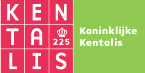 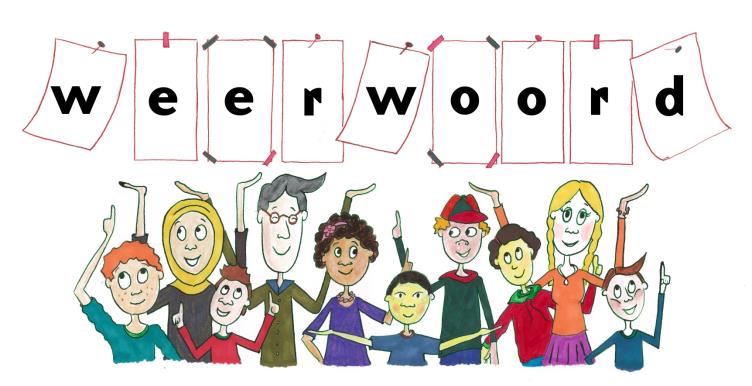 Week 7 – 11 februari 2025
Niveau B
het ontgaat iemand
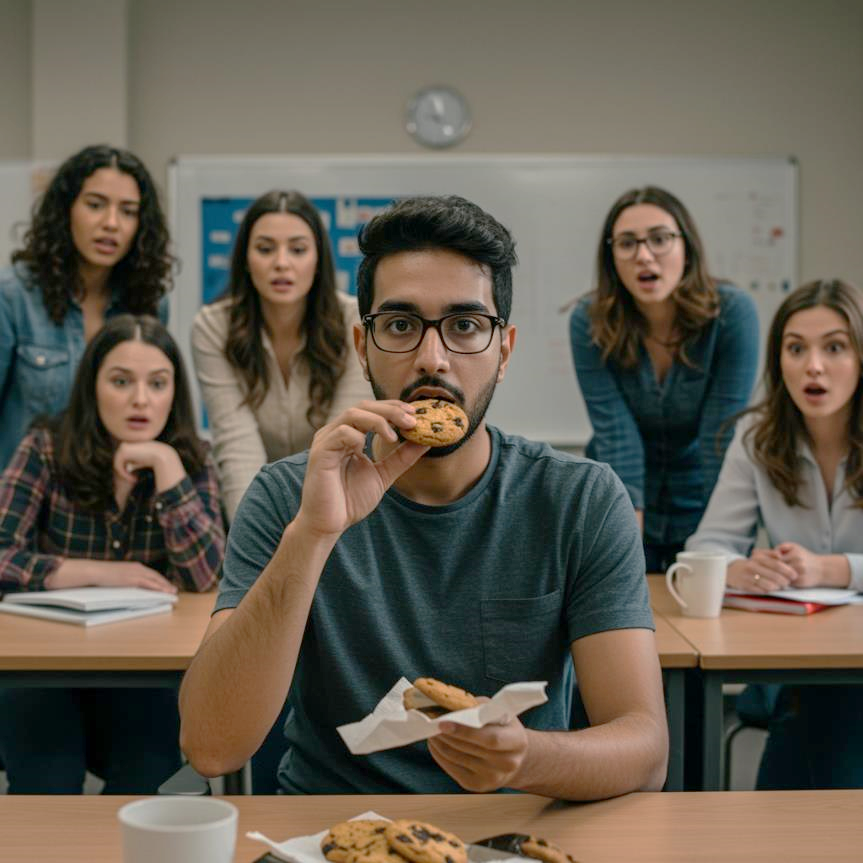 de ronde doen
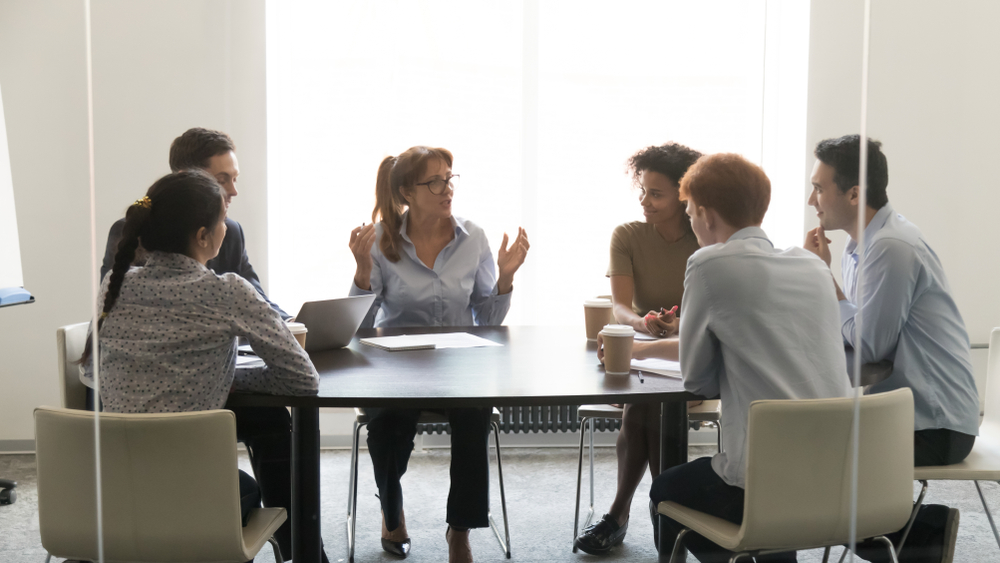 de commercie
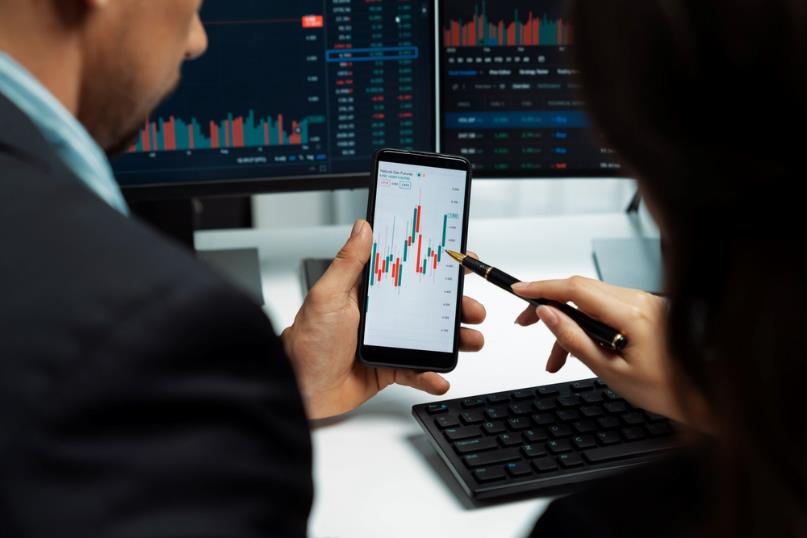 het argument
…. omdat…
de oorsprong
100 jaar geleden
nu
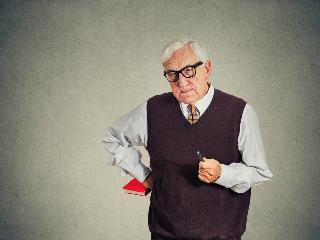 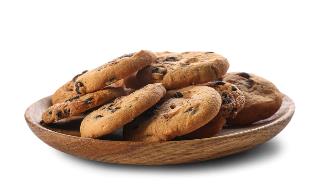 voet aan de grond krijgen
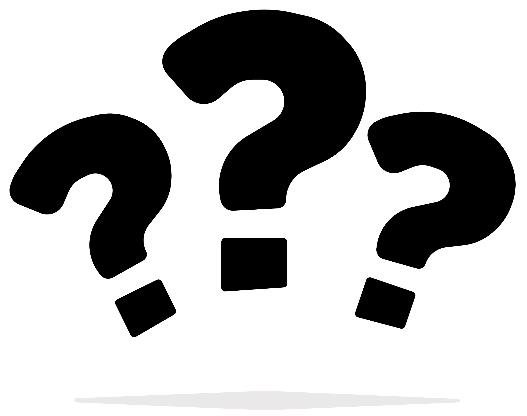 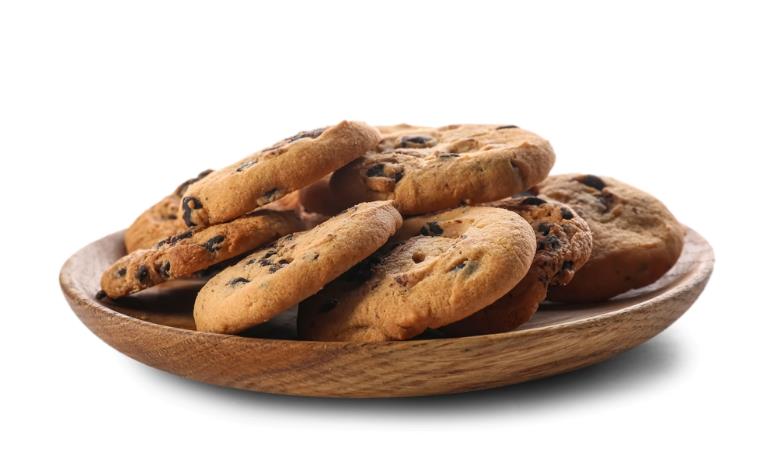 in verband brengen met
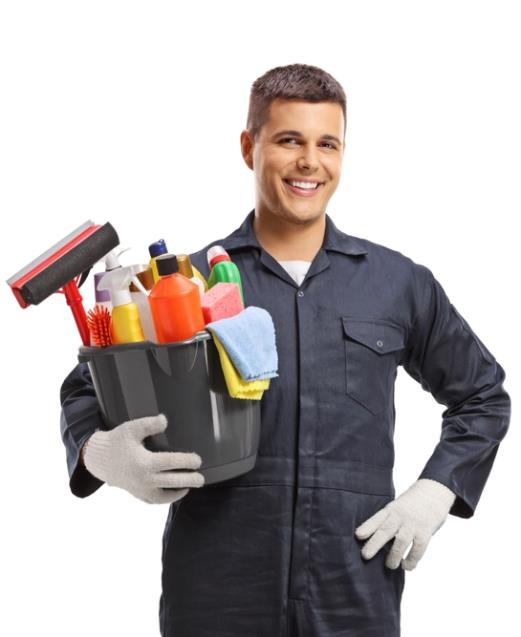 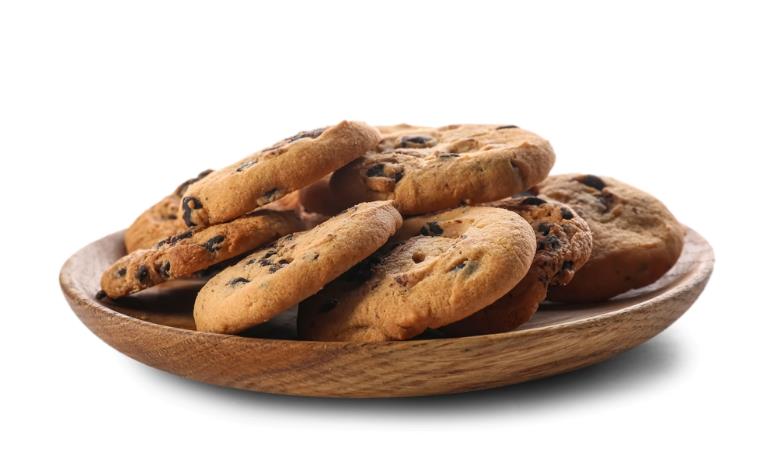 de legende
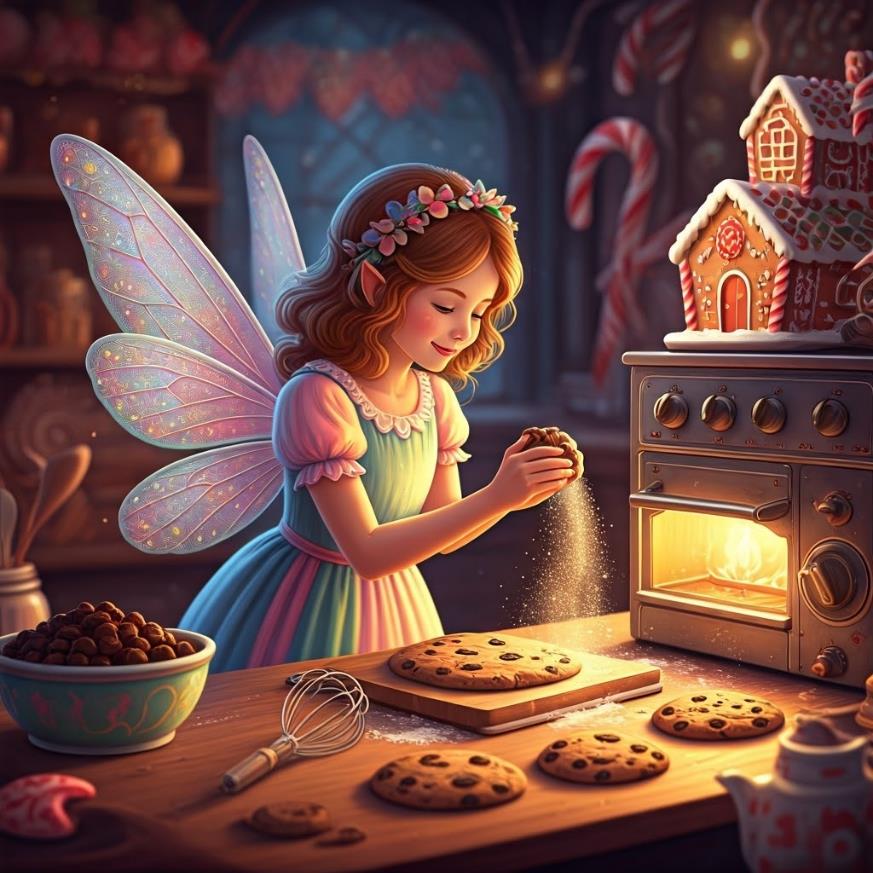 ingeburgerd
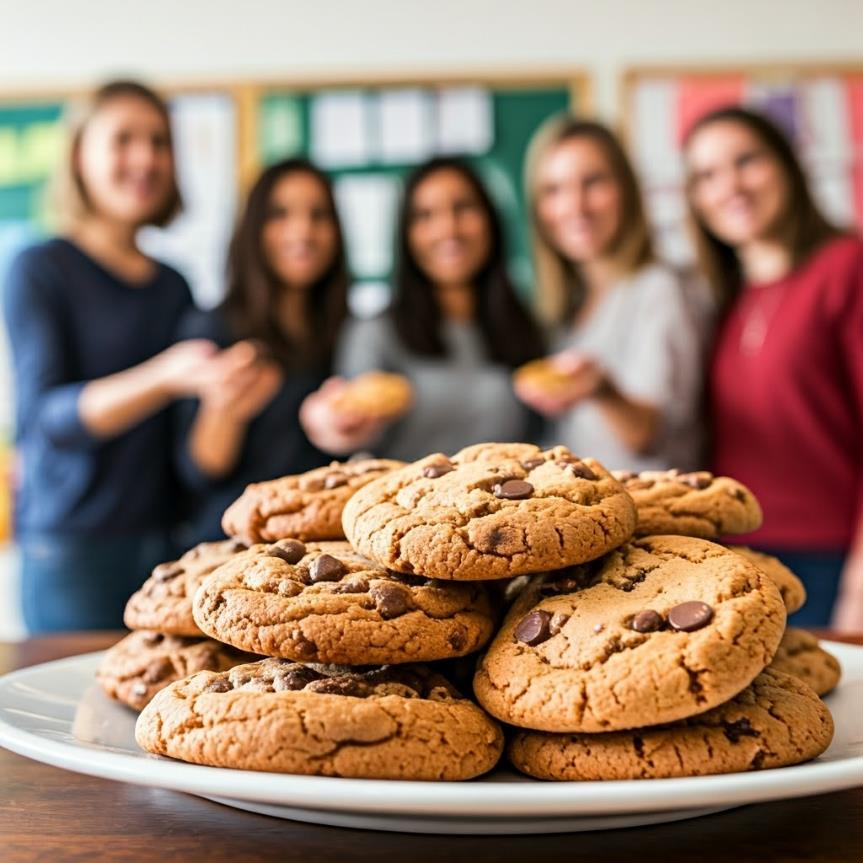 er wel bij varen
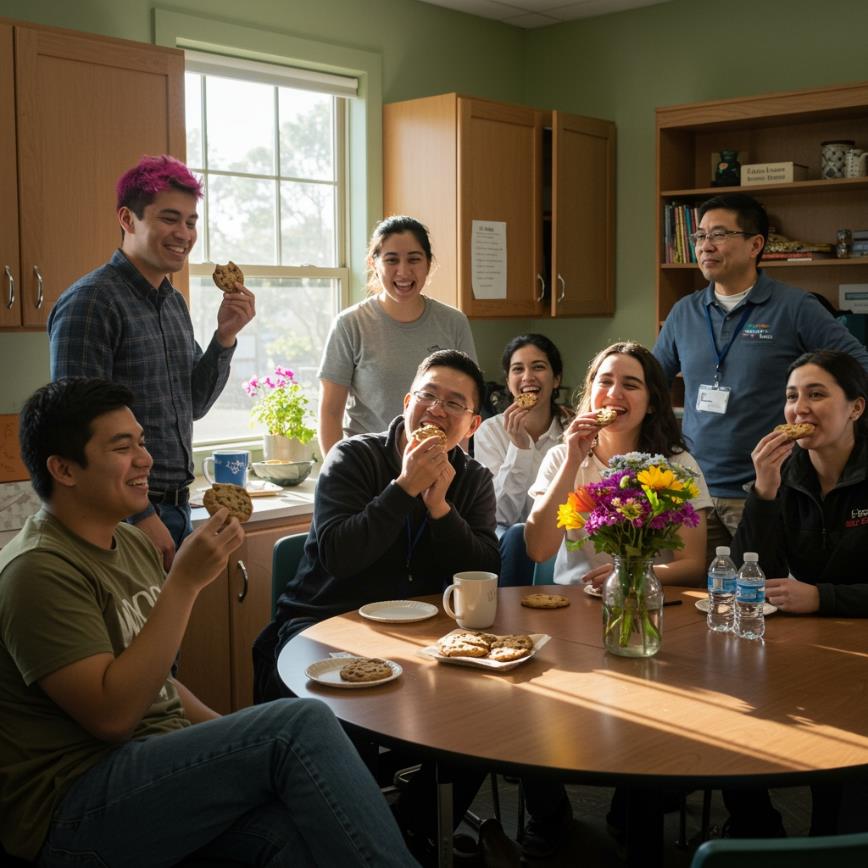 Op de woordmuur:
geen voet tussen de deur krijgen
voet aan de grond krijgen
= geen kans krijgen om binnen te komen of invloed uit te oefenen 
 
 
 
   


Hij krijgt geen voet tussen de deur bij haar.
= een vaste plaats gaan innemen, invloed krijgen 
 
  



De gewoonte heeft voet aan de grond gekregen in onze school.
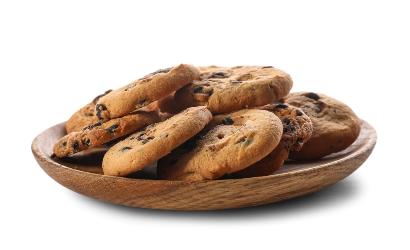 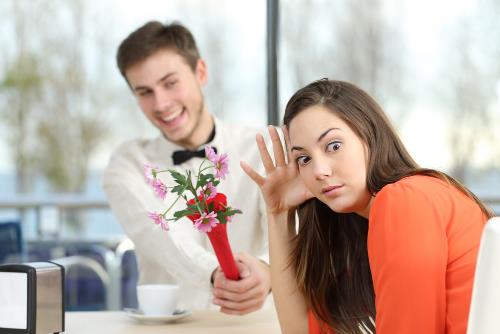 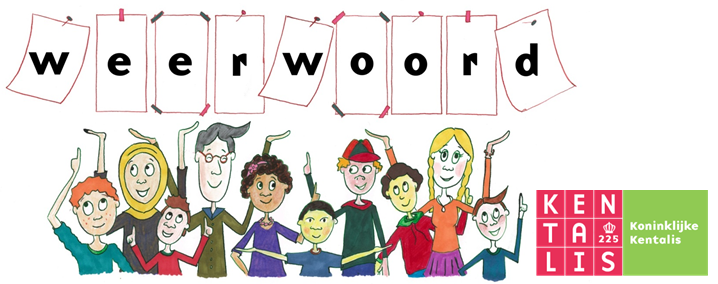 loskoppelen van
in verband brengen met
= scheiden van

  
 
  



Maar de conciërge koppelt het duidelijk los van zichzelf.
= linken aan

 
 
 
 
   
Sommige collega’s brengen de koekjes in verband met de conciërge, omdat hij altijd als eerste binnen is.
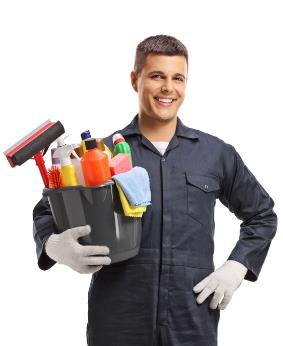 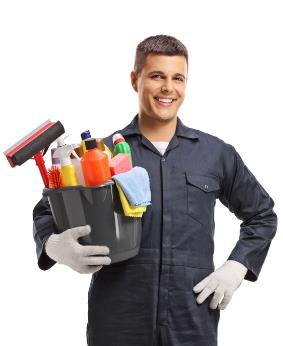 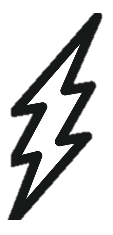 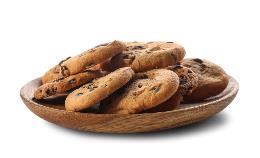 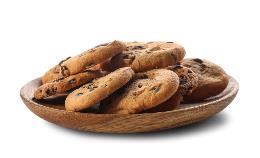 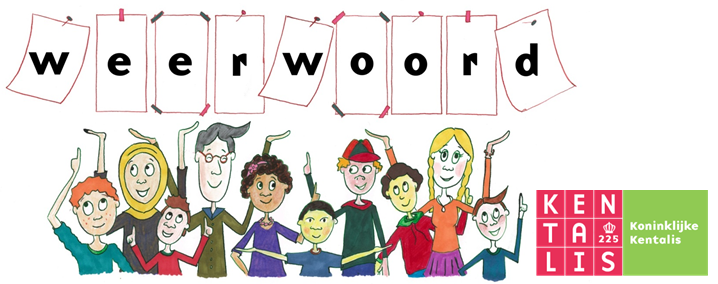 er wel bij 
varen
de dupe zijn
= er voordeel van hebben
 
  





We varen wel bij de aanvoer van koekjes.
= het slachtoffer zijn van een situatie


 
 
   


Zij is de dupe van pestgedrag.
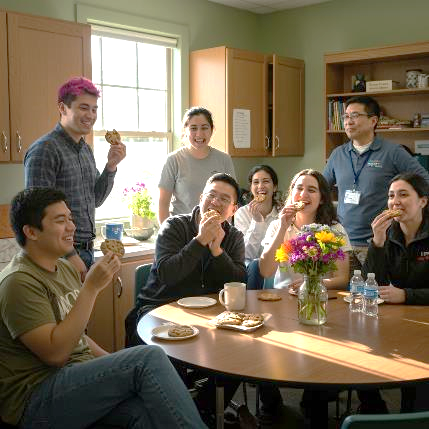 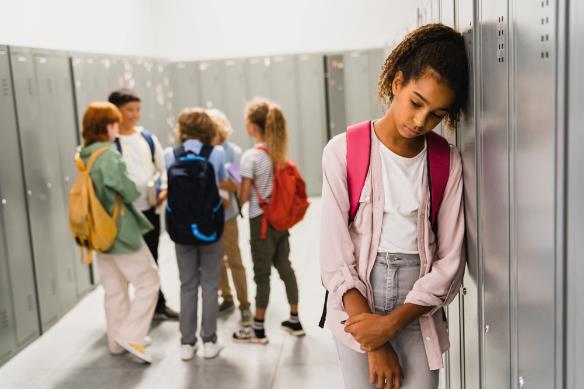 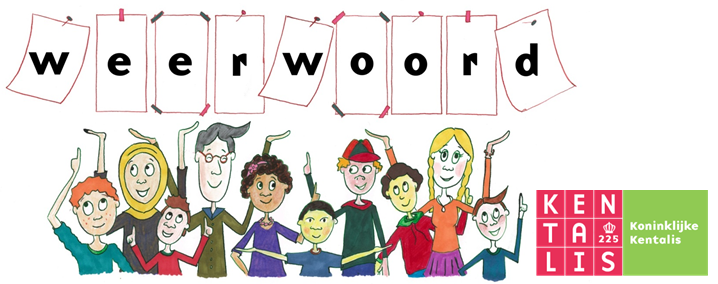 iemand merkt het op
het ontgaat iemand
= het valt iemand op
 
 
 
  




Zij merken het cadeau ineens op.
= iemand merkt het niet op

  
 
 
   

Het ontgaat iemand altijd compleet: onze collega Amir.
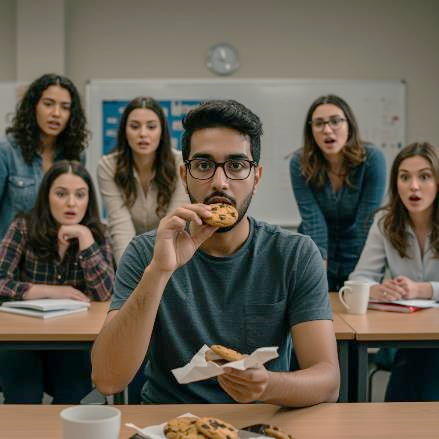 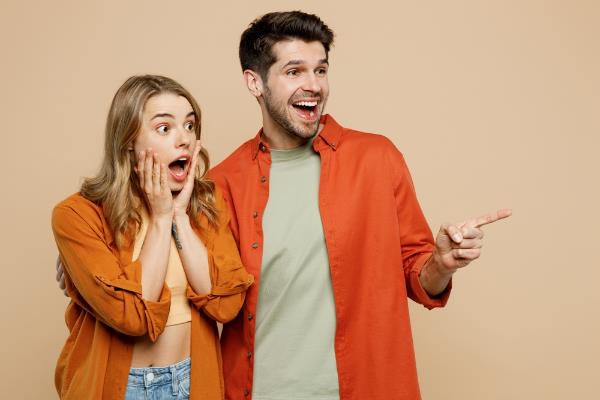 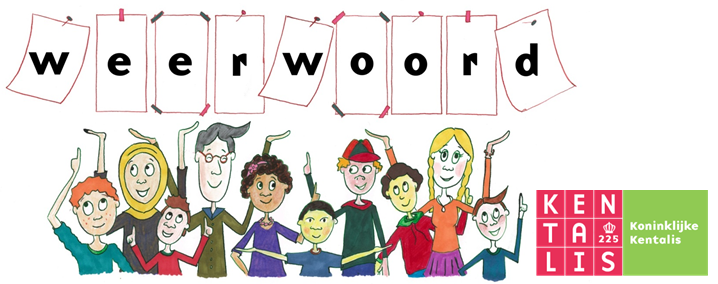 onopgemerkt blijven
de ronde doen
= niet verteld worden, niet opgemerkt worden 
 
  



Het gat blijft onopgemerkt. Het is niet duidelijk aangegeven.
= verteld worden

 
 
 
 
   

Ondertussen blijven de ideeën de ronde doen.
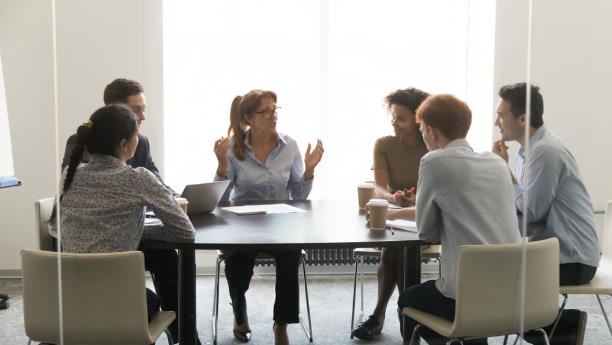 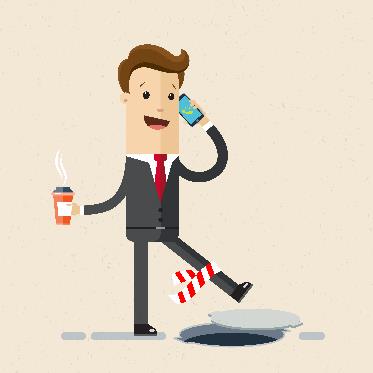 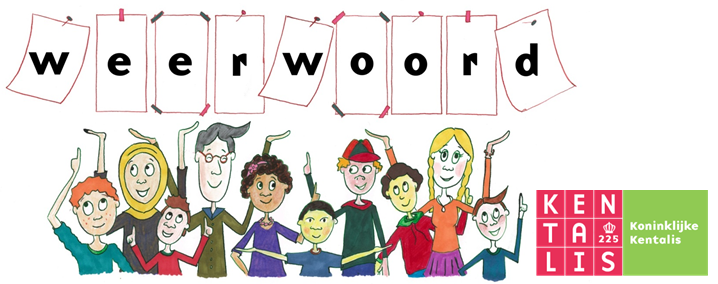 ingeburgerd
ongebruikelijk
= niet vaak voorkomend 
 
 
  



Taart in de docentenkamer is bij ons heel ongebruikelijk.
= normaal en gewoon

 
 
 
 
   

Het koekjesraadsel is inmiddels helemaal ingeburgerd.
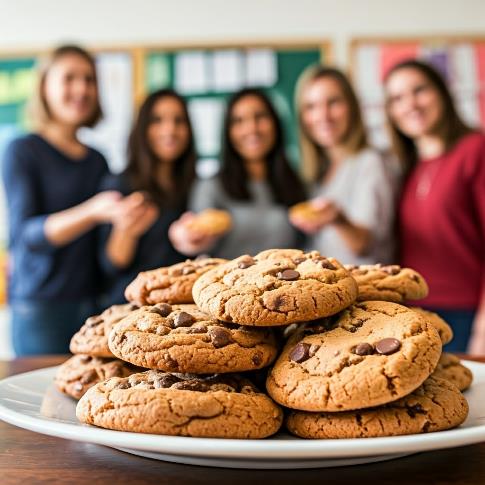 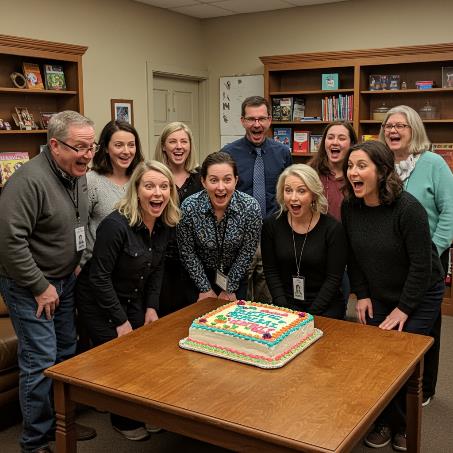 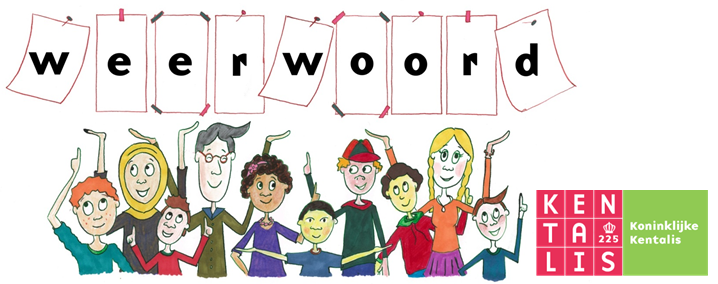 de legende
= het wonderlijke verhaal dat eeuwenlang doorverteld is
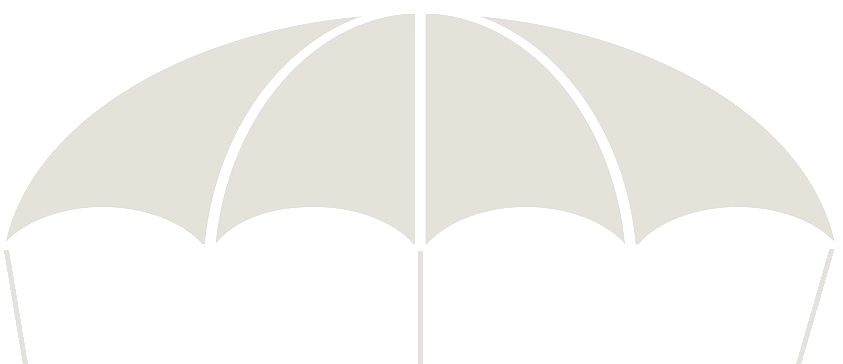 de koekjesfee
Robin Hood
de rattenvanger van Hamelen
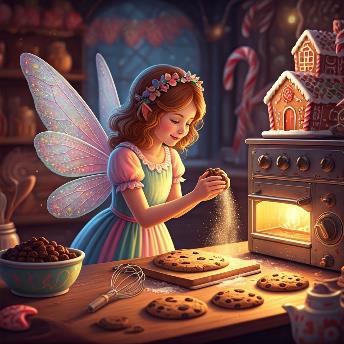 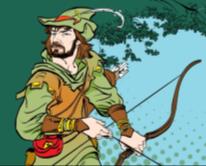 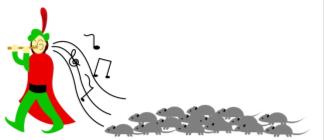 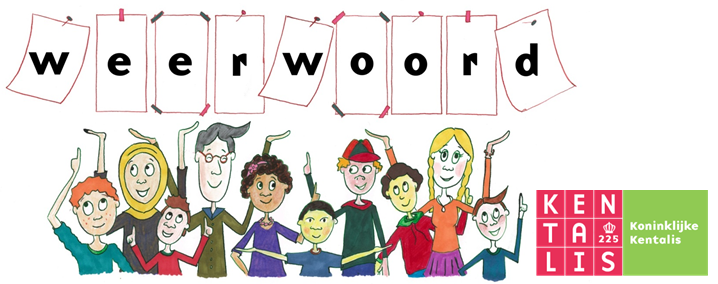 de commercie
= de handel
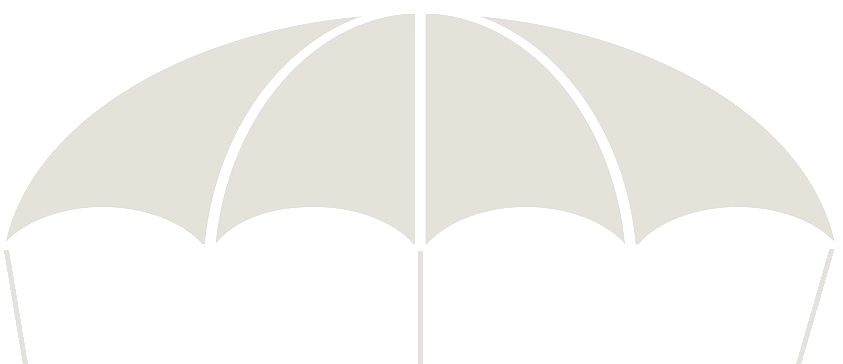 de detailhandel
de groothandel
de e-commercie
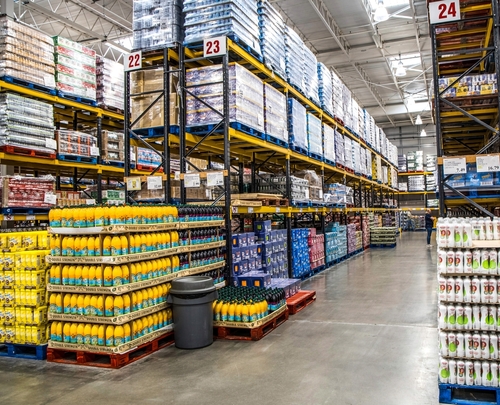 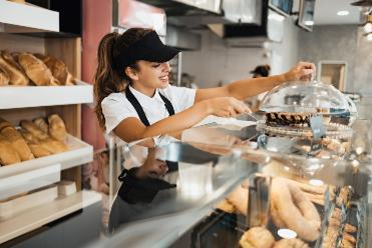 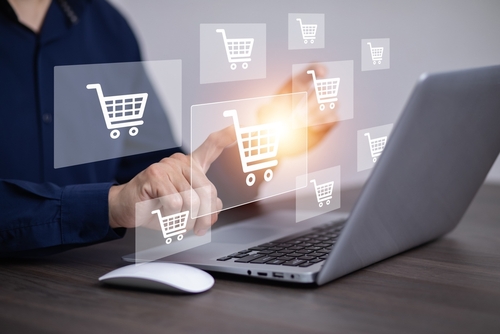 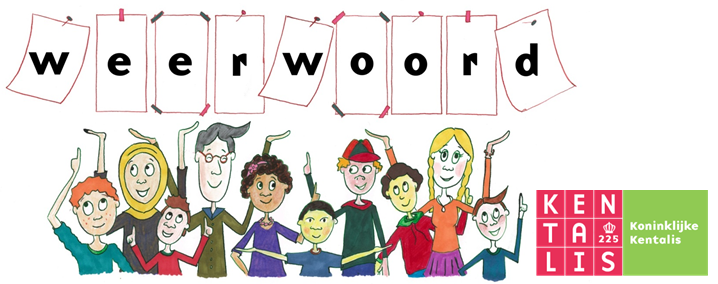 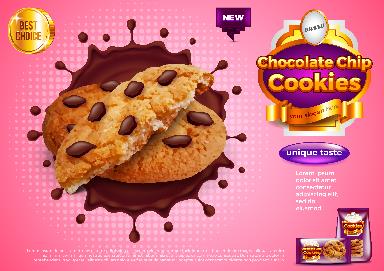 de verkoop
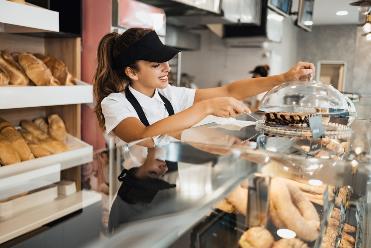 de reclame
de commercie
= de handel
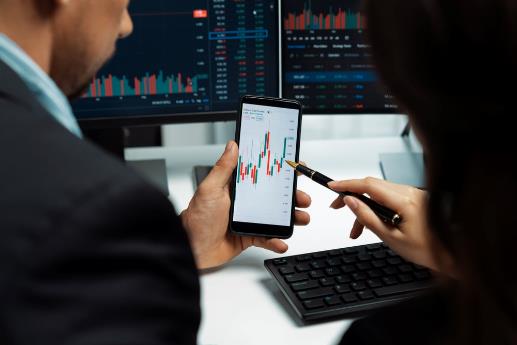 de winst
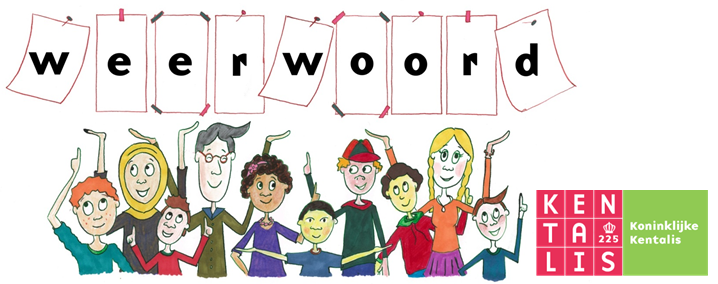 Misschien ligt de oorsprong van het koekjesraadsel wel bij een oud-schooldirecteur die ooit besloot dat geen enkele docent zonder iets lekkers bij de koffie mocht zitten.
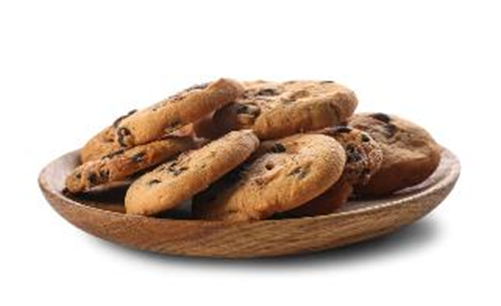 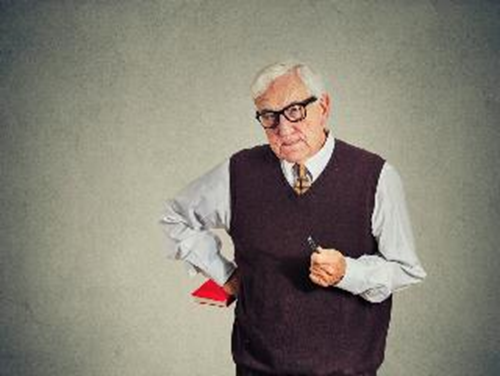 uiteindelijk
de oorsprong
= het begin
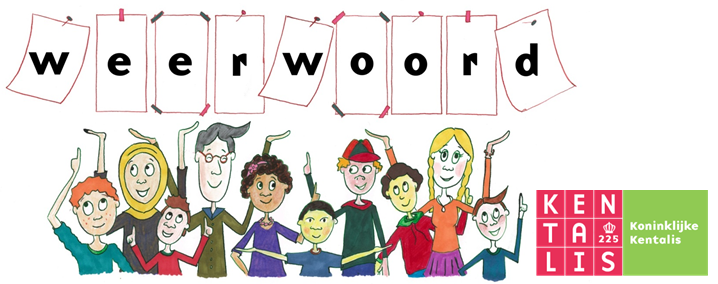 Ja, écht waar!!!
de mening
overtuigen
Wij vinden….
… omdat…
het argument
= de reden waarom je iets doet of vindt
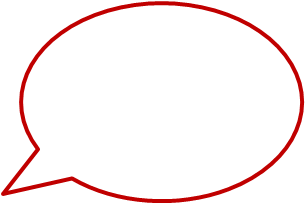 Ik vind dat…
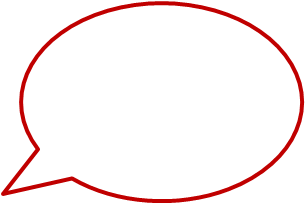 Maar ik vind dat….
de discussie / het debat
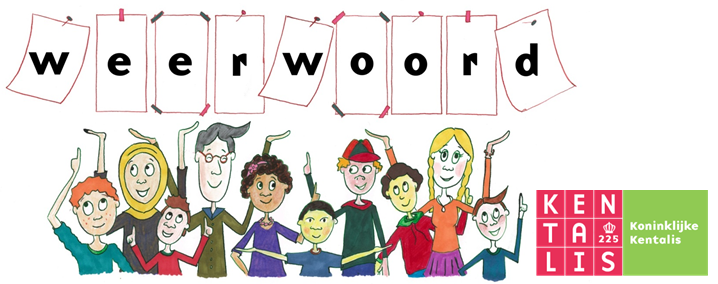